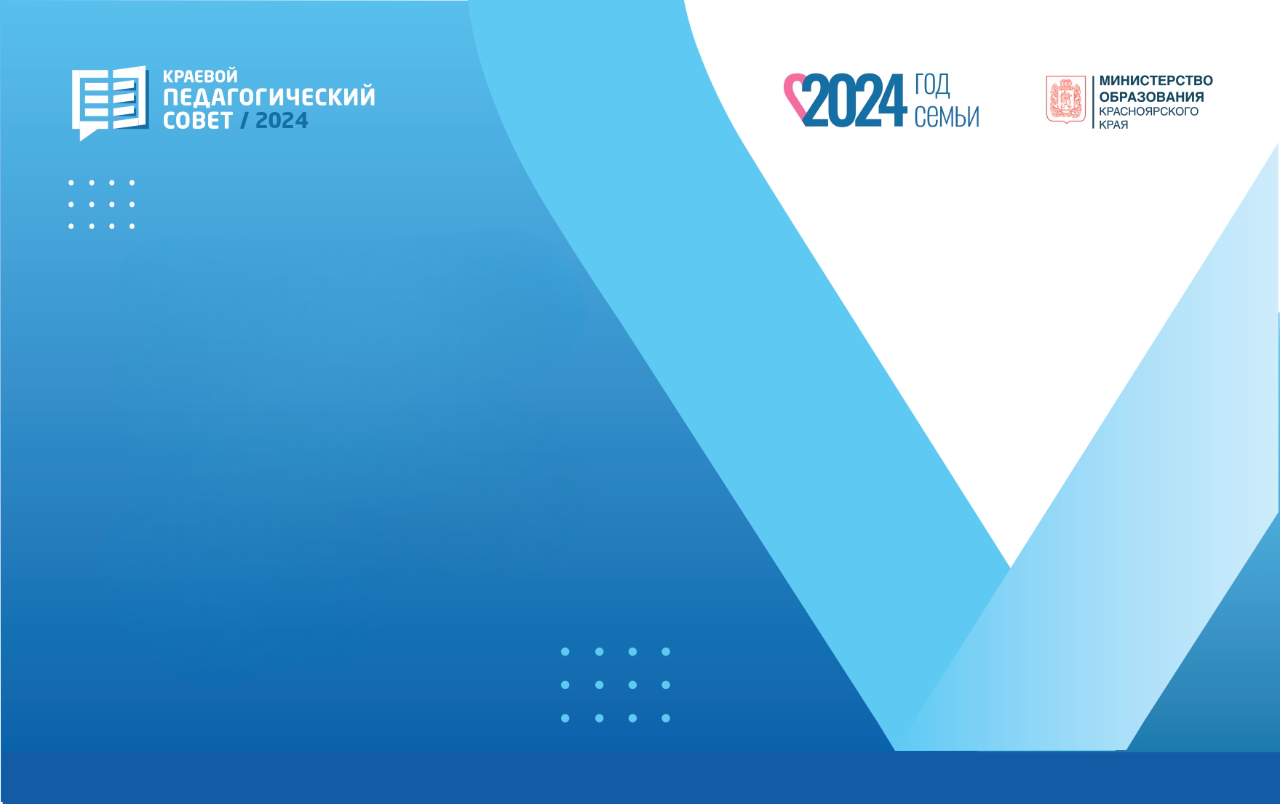 Проекты и мероприятия общероссийской общественной организации «Национальная родительская ассоциация социальной поддержки семьи и защиты семейных ценностей»
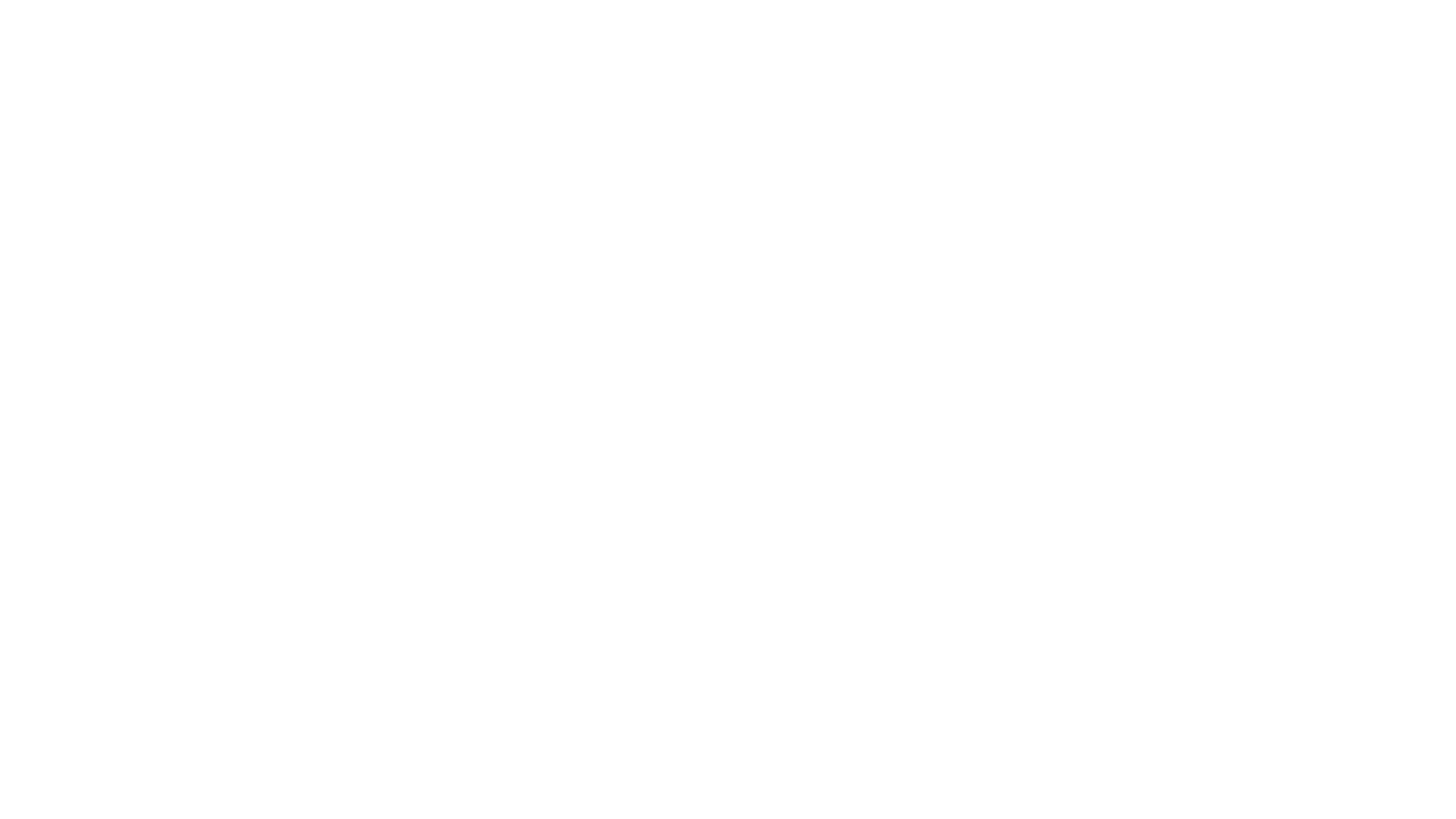 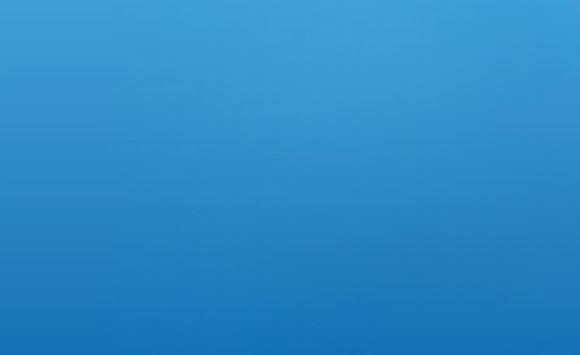 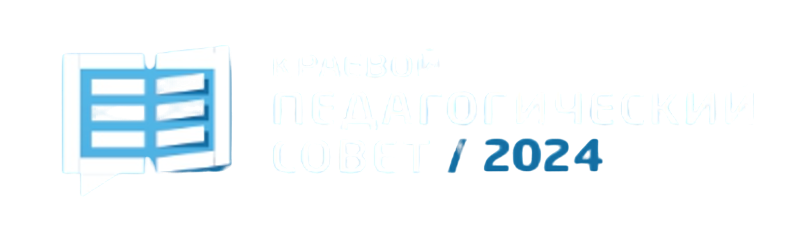 Главный результат деятельности Национальной родительской ассоциации (НРА) – система информационной поддержки семей с детьми,а также организаторов работы с родителями, направленная на формирование в российском обществе осознанного и ответственного родительства, повышения родительских компетенций.
Официальный сайт НРА:  https://nra-russia.ru/
Представитель НРА в Красноярском крае: 
    Фёдорова Светлана Анатольевна,
    зав. кафедрой гуманитарного  образования и семейного воспитания 
    КГАОУ ДПО «Красноярский краевой институт развития образования»,
    т. +7 (391) 206-99-19, доб.159, электронный адрес: fedorova.svetlana@kipk.ru.
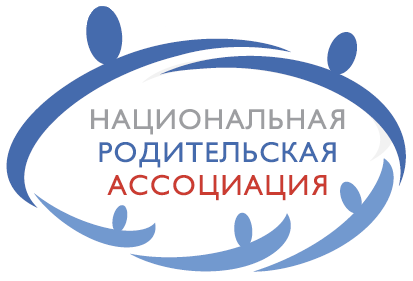 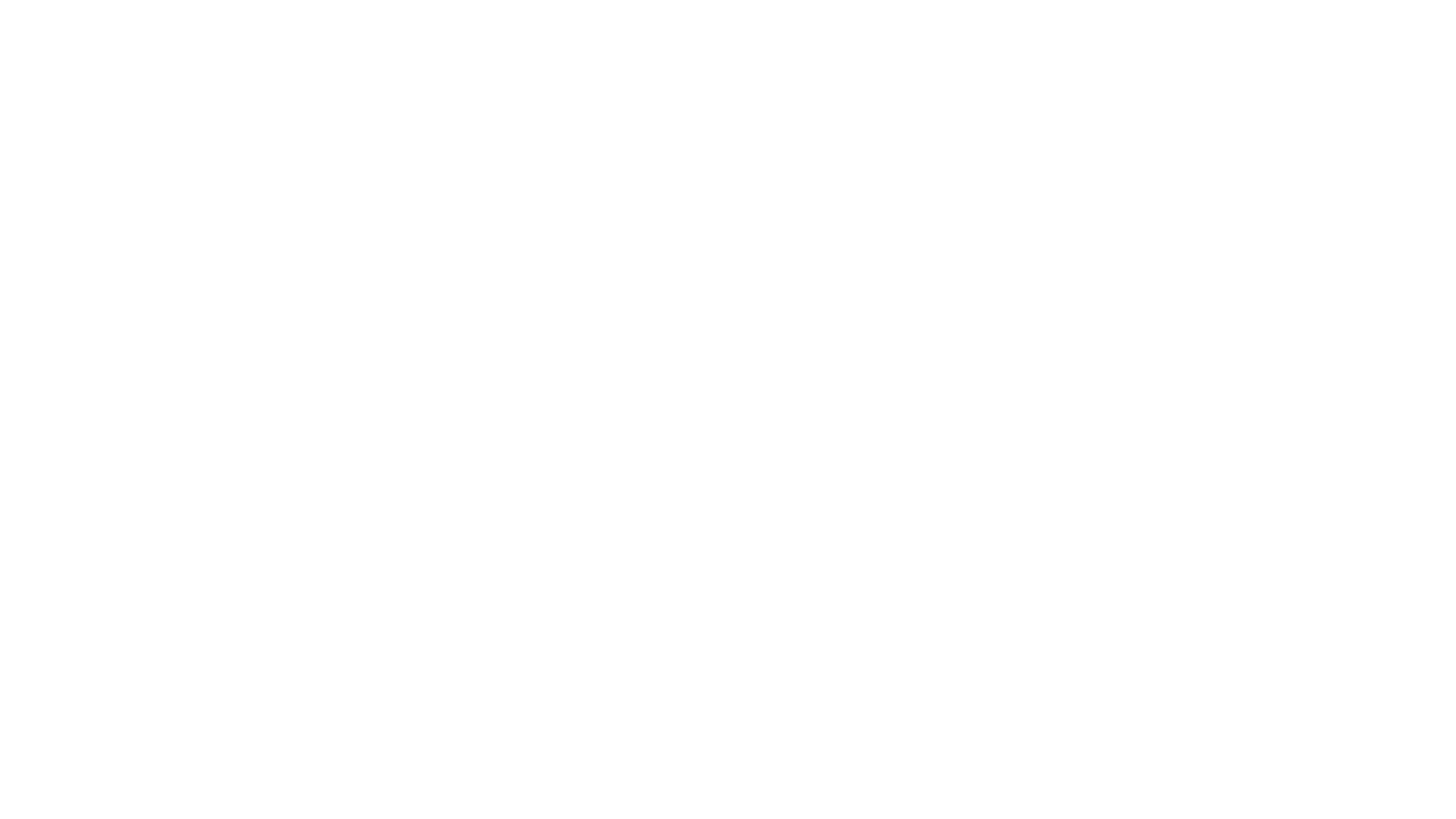 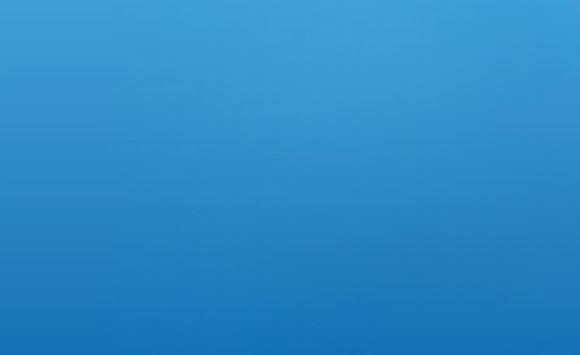 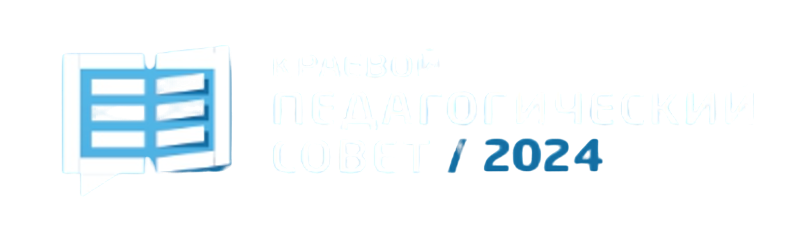 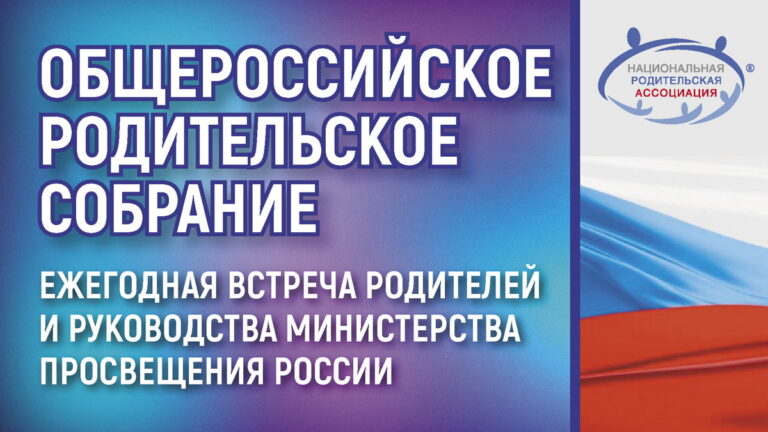 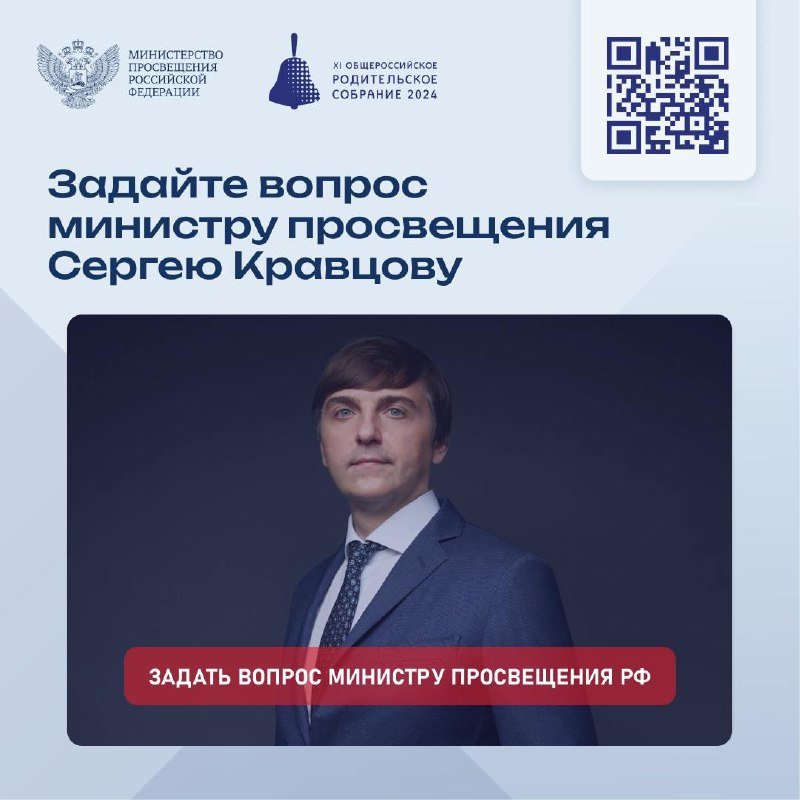 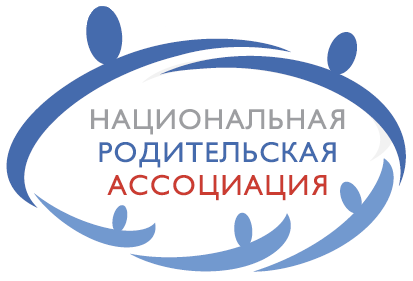 Время проведения:   28 августа  в 12:00 по мск
Сайт проекта:   https://ors.mpcenter.ru
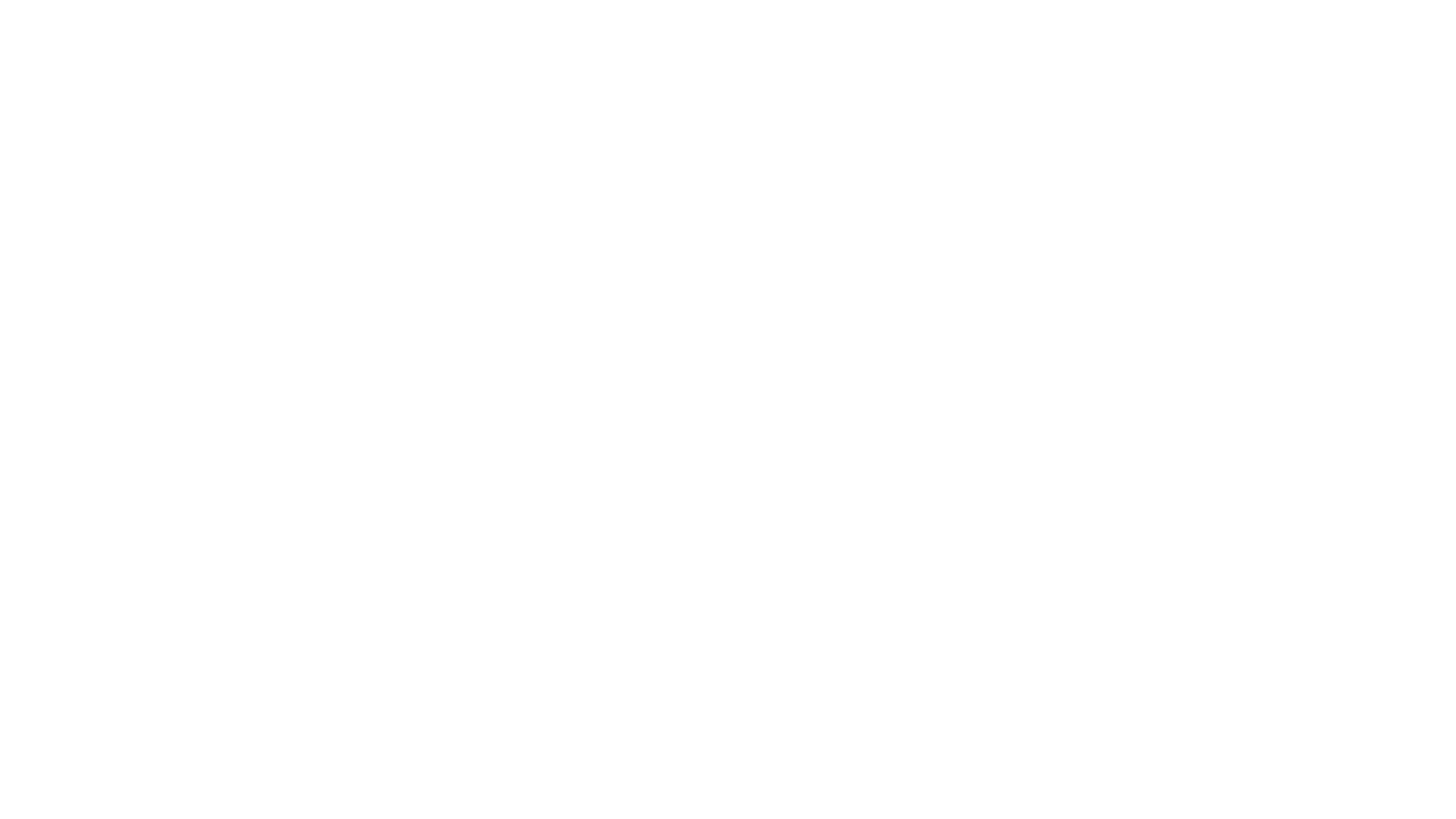 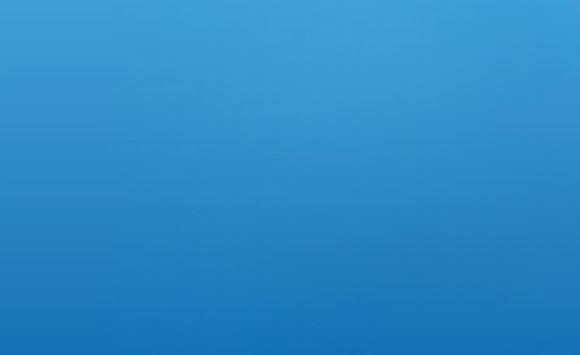 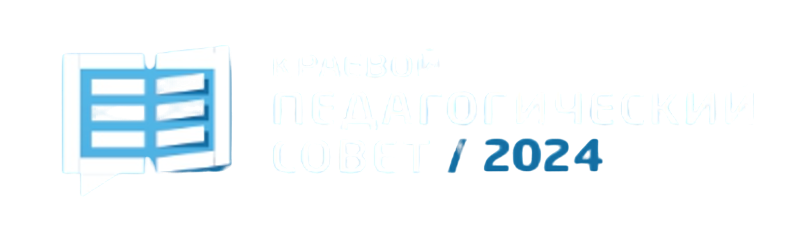 Акция «Везу детей безопасно!»
Даты проведения массовых мероприятий:

1 сентября  – День знаний

20 сентября  – Единый день безопасности дорожного движения

27 октября   – День автомобилиста

20 ноября – Всемирный день ребёнка

1 декабря– Подведение итогов акции
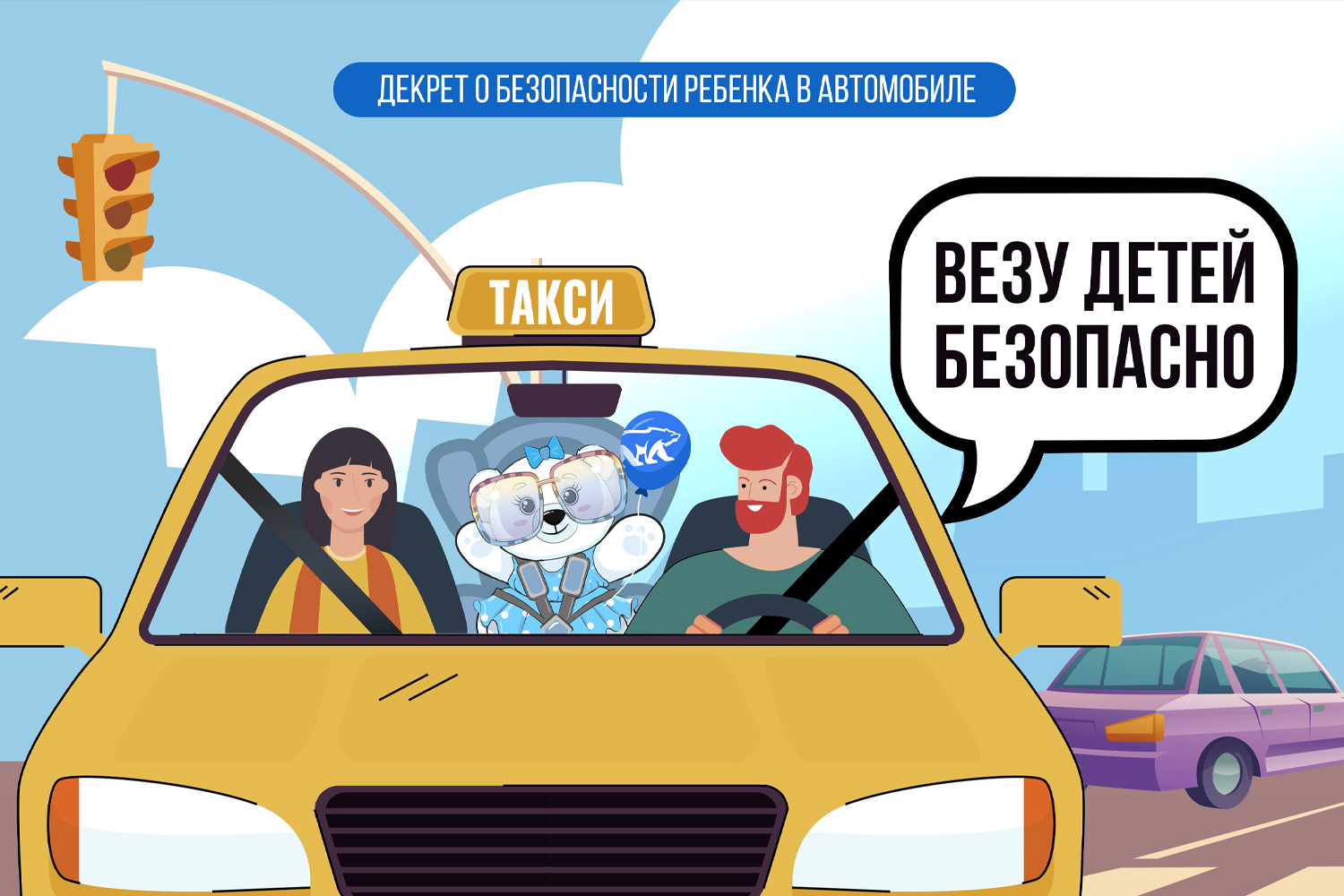 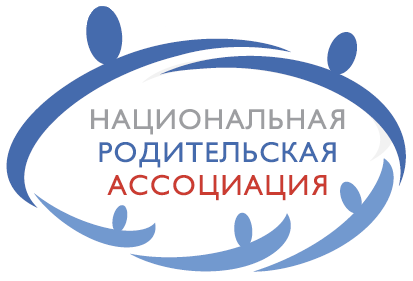 Сроки проведения Акции:  13 июня – 1 декабря 2024 года
Материалы акции доступны по ссылке: https://disk.yandex.ru/d/MseYl3Wg-CU5NQ
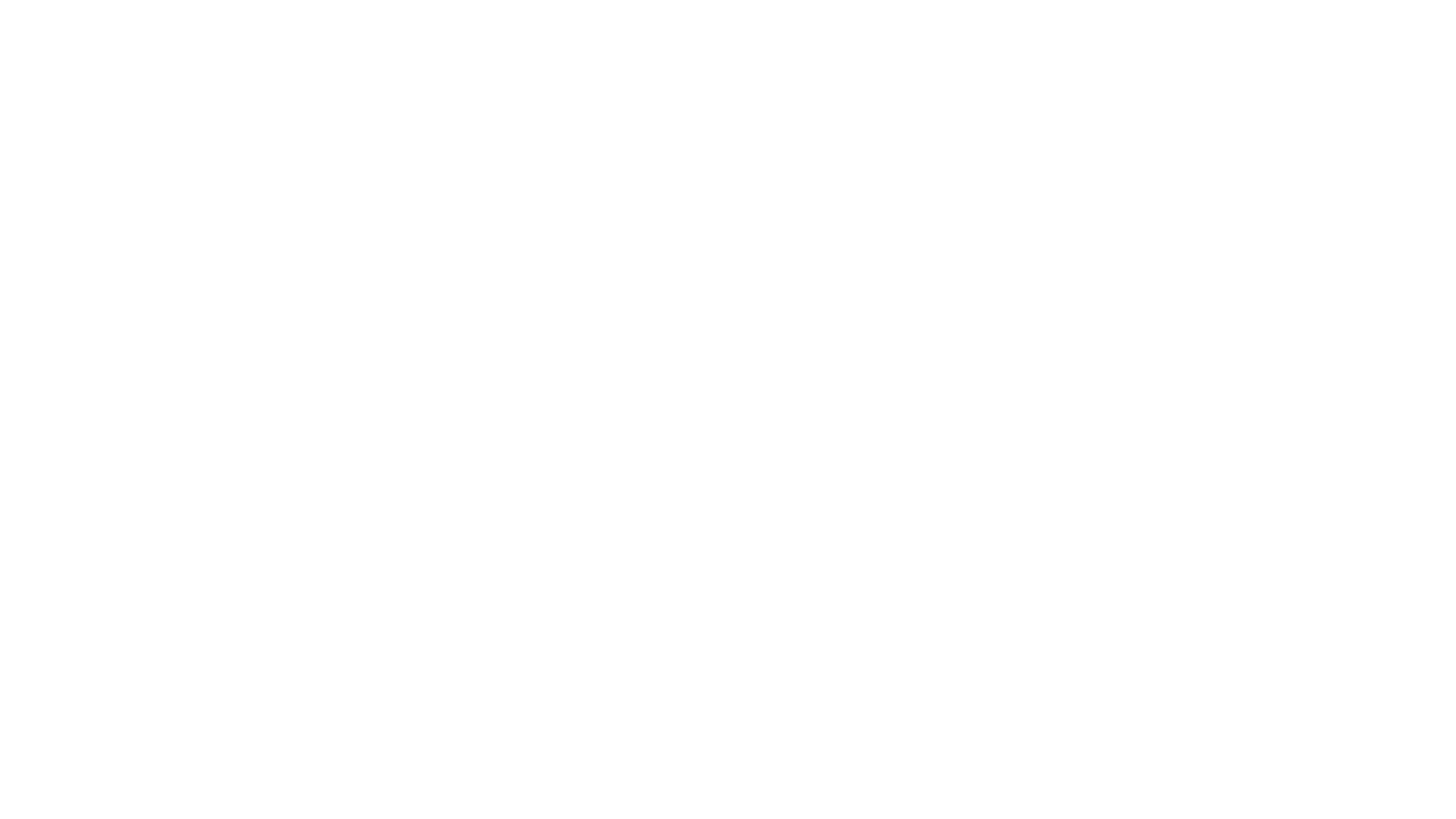 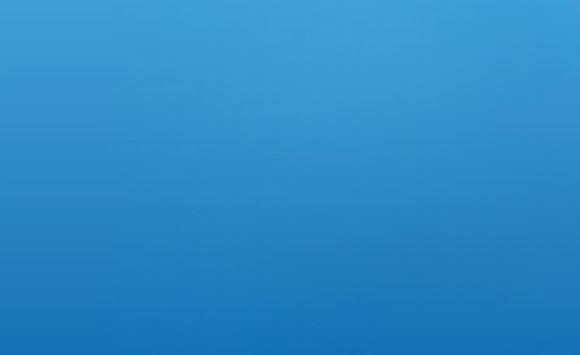 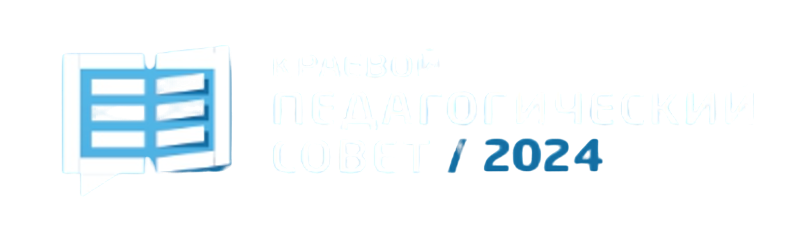 Проект «Школа одаренных родителей»
II Всероссийский конкурс лучших практик родительского просвещения
                          прием конкурсных работ до 25 сентября 2024 года

Профессиональные экскурсии для молодых педагогов в организации, имеющие значительные достижения по работе с родителями
                          сентябрь – октябрь 2024 года, 40 площадок

Межрегиональные семинары-совещания в рамках федерального округа
                          10 октября 2024 года, Новосибирская область

IX ежегодная Всероссийская конференция по вопросам семейного воспитания и родительского просвещения «Школа одаренных родителей»
                           25–26 октября 2024 года
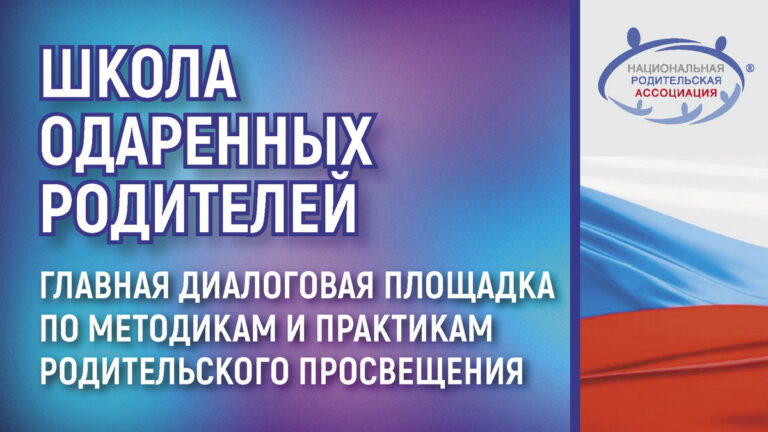 Сайт проекта: www.shorconference.ru
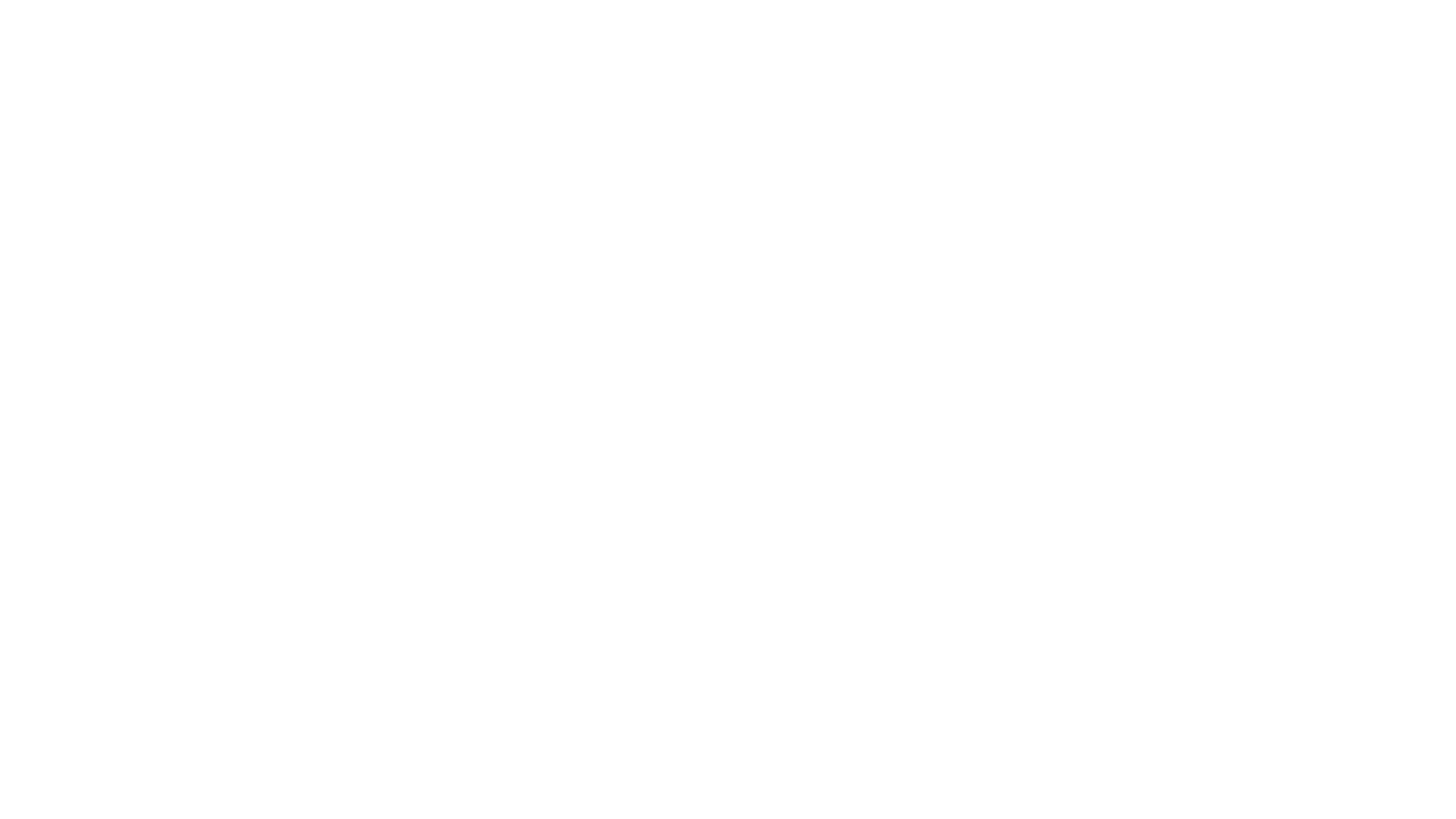 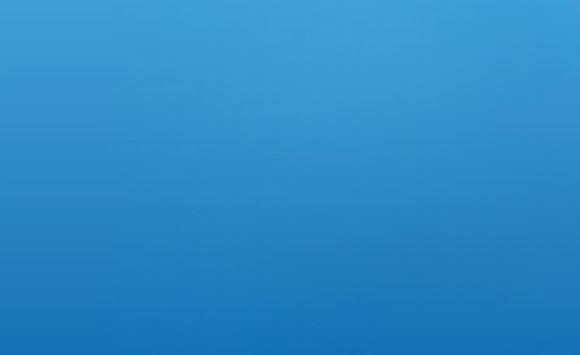 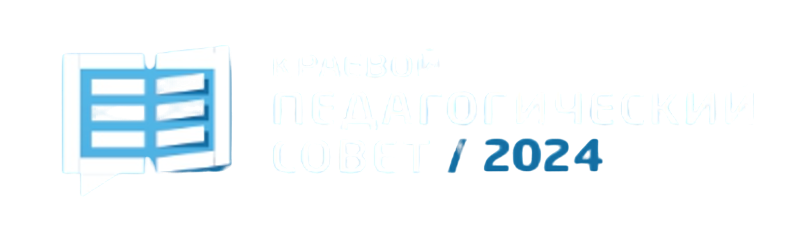 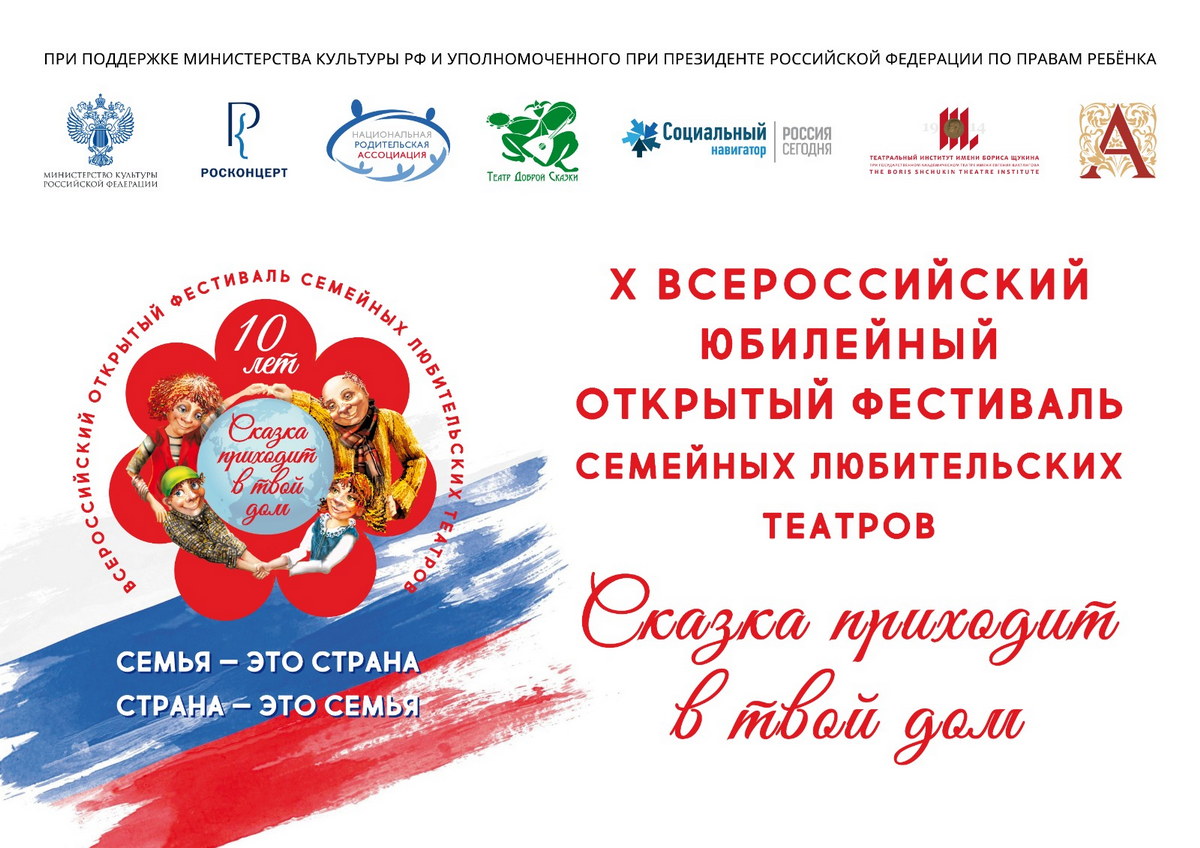 Прием заявок:
до 25 сентября 2024 года


Итоги конкурсного отбора:
до 8 октября 2024 года

Сроки проведения:
 26–28 октября 2024 года

Место проведения:
г. Москва
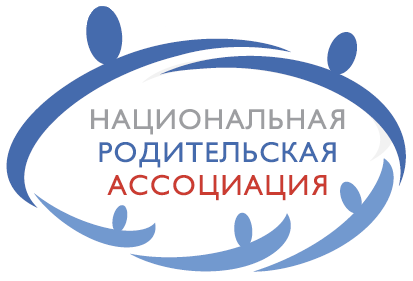 Ссылка на проект:  https://nra-russia.ru/news-nra/x-vserossijskij-festival-semejnyh-ljubitelskih-teatrov-skazka-prihodit-v-tvoj-dom
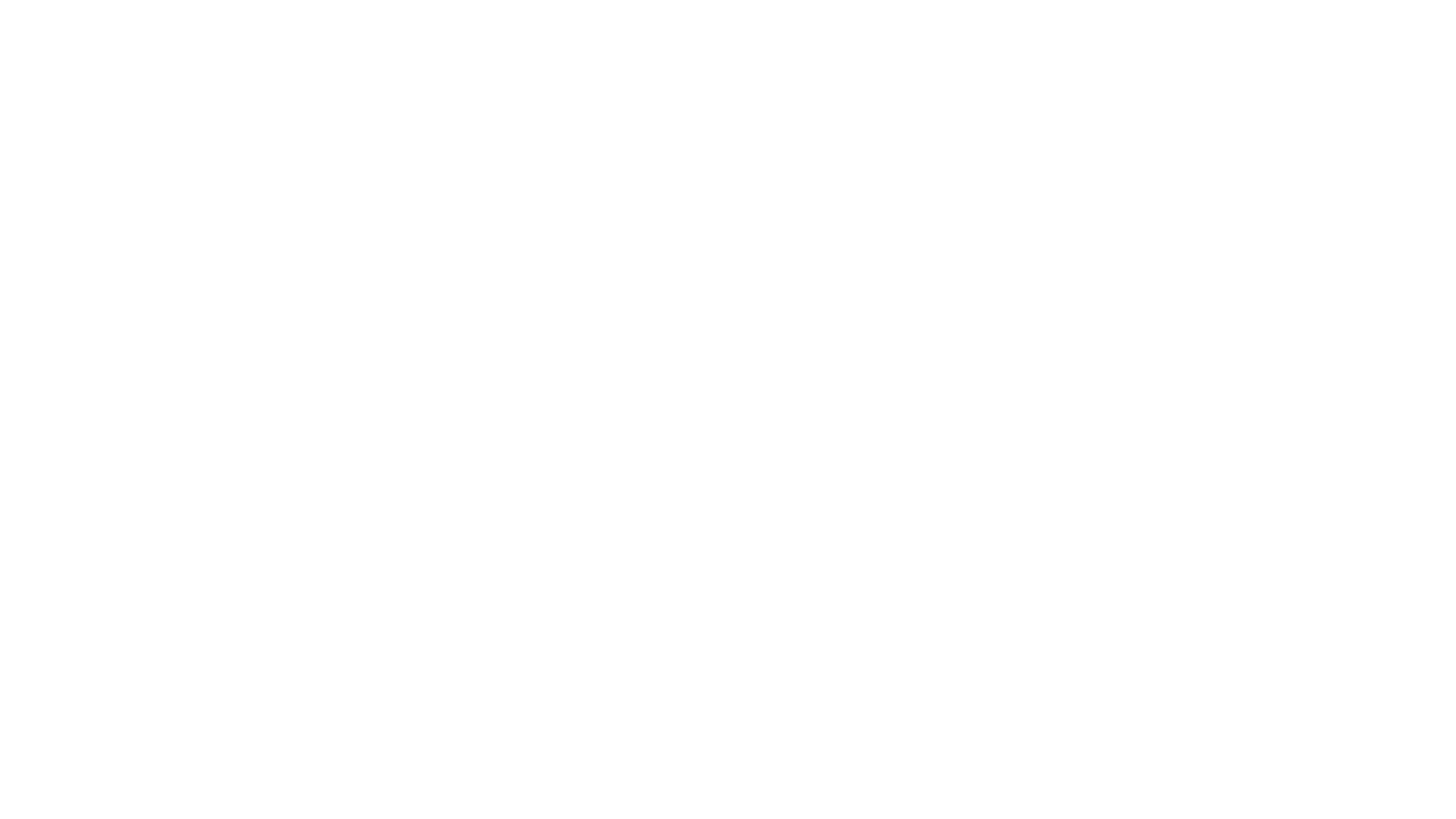 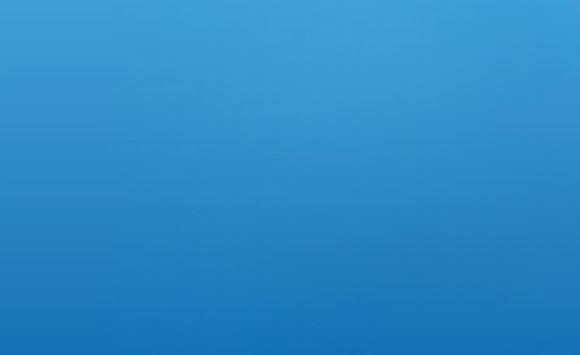 Проект «Наш краеведческий музей. Перезагрузка 2024»
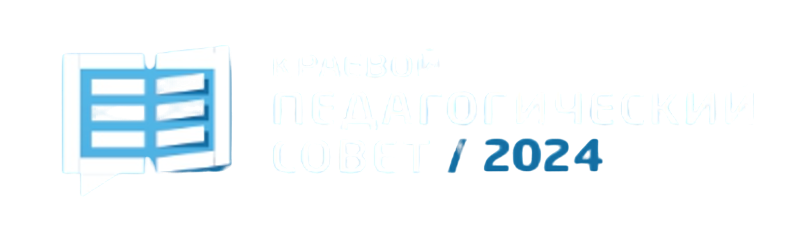 конкурс семейных генеалогических исследований «Моя родословная»
                                                    прием конкурсных работ до 15 сентября 2024 года
конкурс сочинений о бабушках и дедушках «Дорогие мои, хорошие!»
творческий конкурс «Слово о Великой Отечественной войне» 
семейный флеш-моб (конкурс) #БЫЛО_СТАЛО_ТУТ в социальных сетях
конкурс  «Наш домашний краеведческий музей»
туристско-краеведческий конкурс виртуальных музеев «Родина уникальных»
конкурс семейных рекламных видеороликов о краеведческом музее своего города (посёлка, села) #ЯмояРодина
                                                   прием конкурсных работ до 15 октября 2024 года

                                                    прием конкурсных работ до 25 октября 2024 года
конкурс «Гимн России понятными словами»
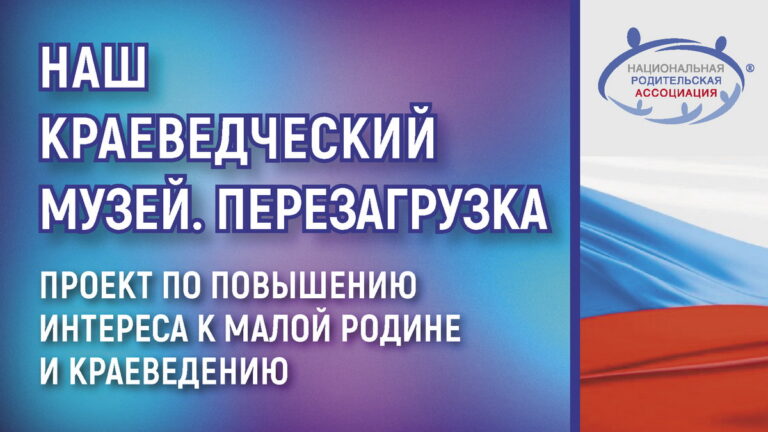 Ссылка на проект:  https://nra-russia.ru/news-nra/startovali-vserossijskie-konkursy-proekta-nash-kraevedcheskij-muzej-perezagruzka-2024
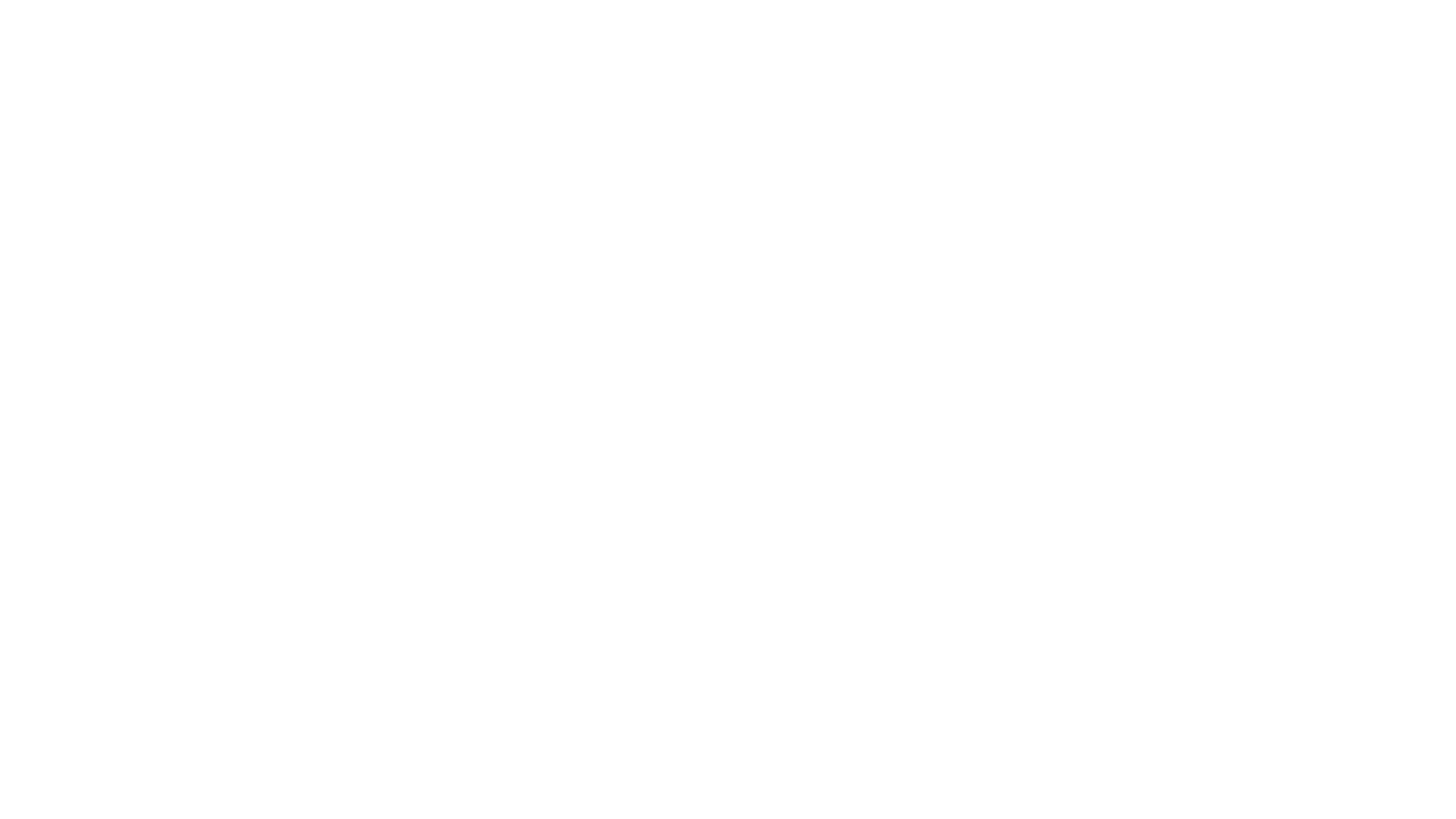 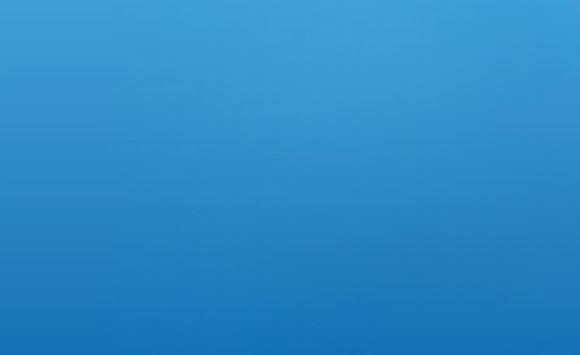 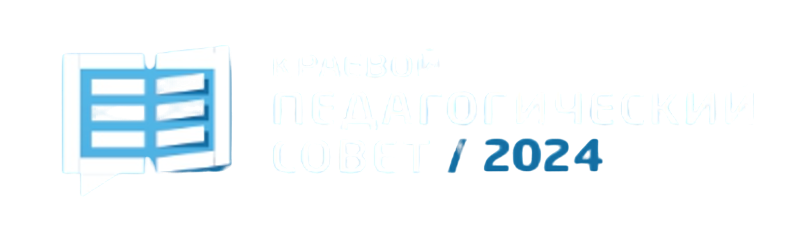 Проект «Родители и родные языки народов России»
Всероссийский конкурс семей с детьми дошкольного и младшего школьного возраста «Щедрое народное наследство – я люблю красивый наш язык»
                                                 прием заявок до 25 сентября 2024 года

Всероссийский смотр-конкурс школьных и семейных театров на языках народов России «Звучи в веках, родной язык!»
                                                 прием заявок до 25 сентября 2024 года
                                                                        (посредством заполнения Яндекс-формы по ссылке                       
                                                                         https://forms.yandex.ru/cloud/669d63a7eb61468c9de9ff64)
Информация о проведении Конкурсов размещена на официальном сайте
АНО “АСП «Моя семья» :  http://asp-moyasemya.ru
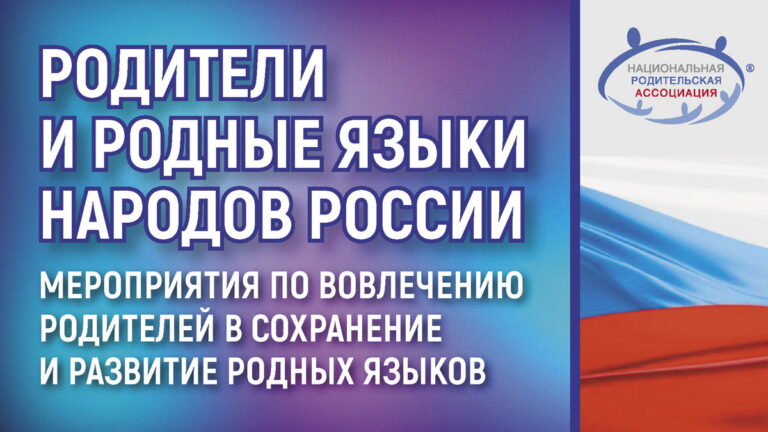 Методические пособия можно скачать по ссылке : 
       https://nra-russia.ru/library-nra/rodnye-jazyki-i-kultura-narodov-rossii-dlja-roditelej
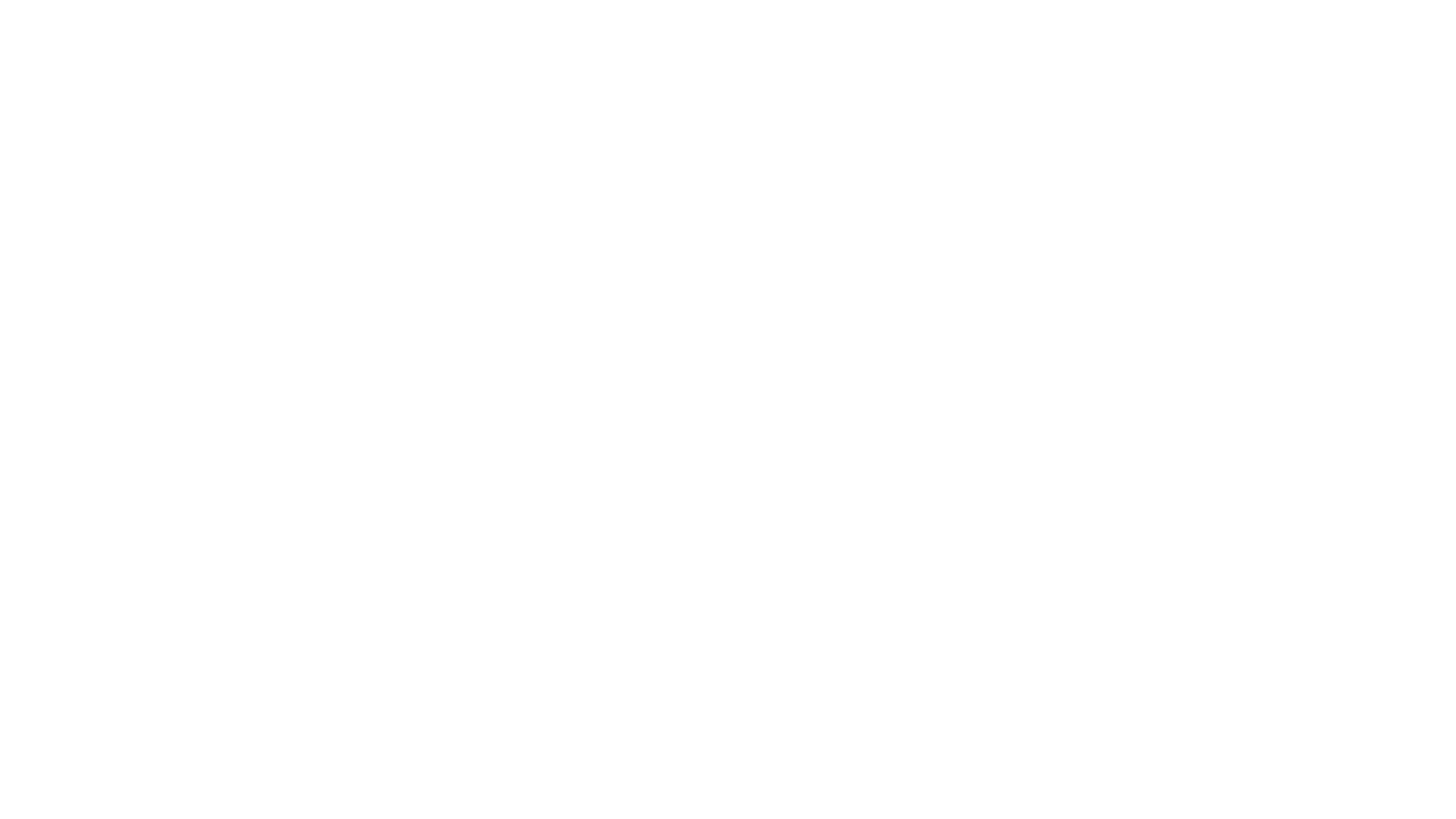 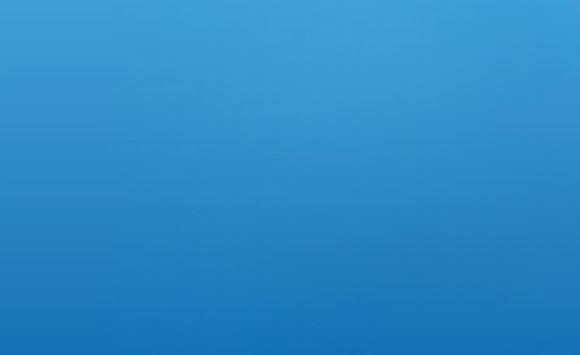 Проект «Без срока давности.
Дорогами семейной памяти»
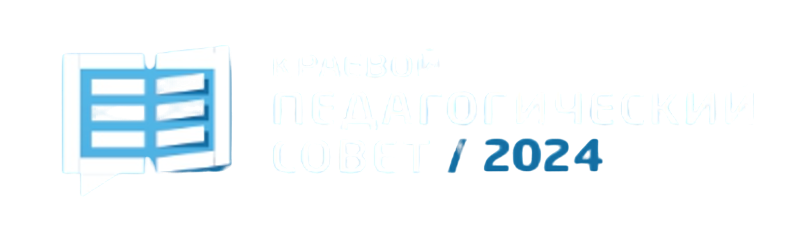 конкурс семейных квестов «Тыл, фронт, оккупация: горький след войны»                                                      
                     сроки проведения: 01.08.2024 – 31.12.2024 и 01.07.2025 – 30.11.2025

Всероссийский конкурс «Моя родословная» со специальными номинациями «Герой нашей семьи», «Родные места и люди в годы ВОВ», «Герои нашего времени (члены семей-участники СВО)»
                      сроки проведения: 01.03.2025 – 30.11.2025
Всероссийские семейные акции:
                    «Письмо в блокадный Ленинград»  20.01.2025 – 03.02.2025 
                    «Детство, опалённое войной»           01.04.2025 – 15.05.2025
                    «Лига правнуков»                             май–июнь 2025 года
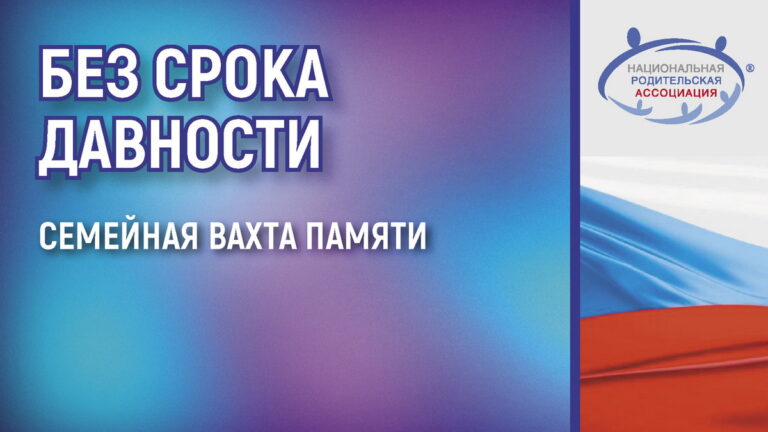 Сайт проекта:  https://memory1945.ru
Интеллектуальная навигация для родителей по проекту:
                                https://cloud.mail.ru/public/pFvz/7tGYmHamW
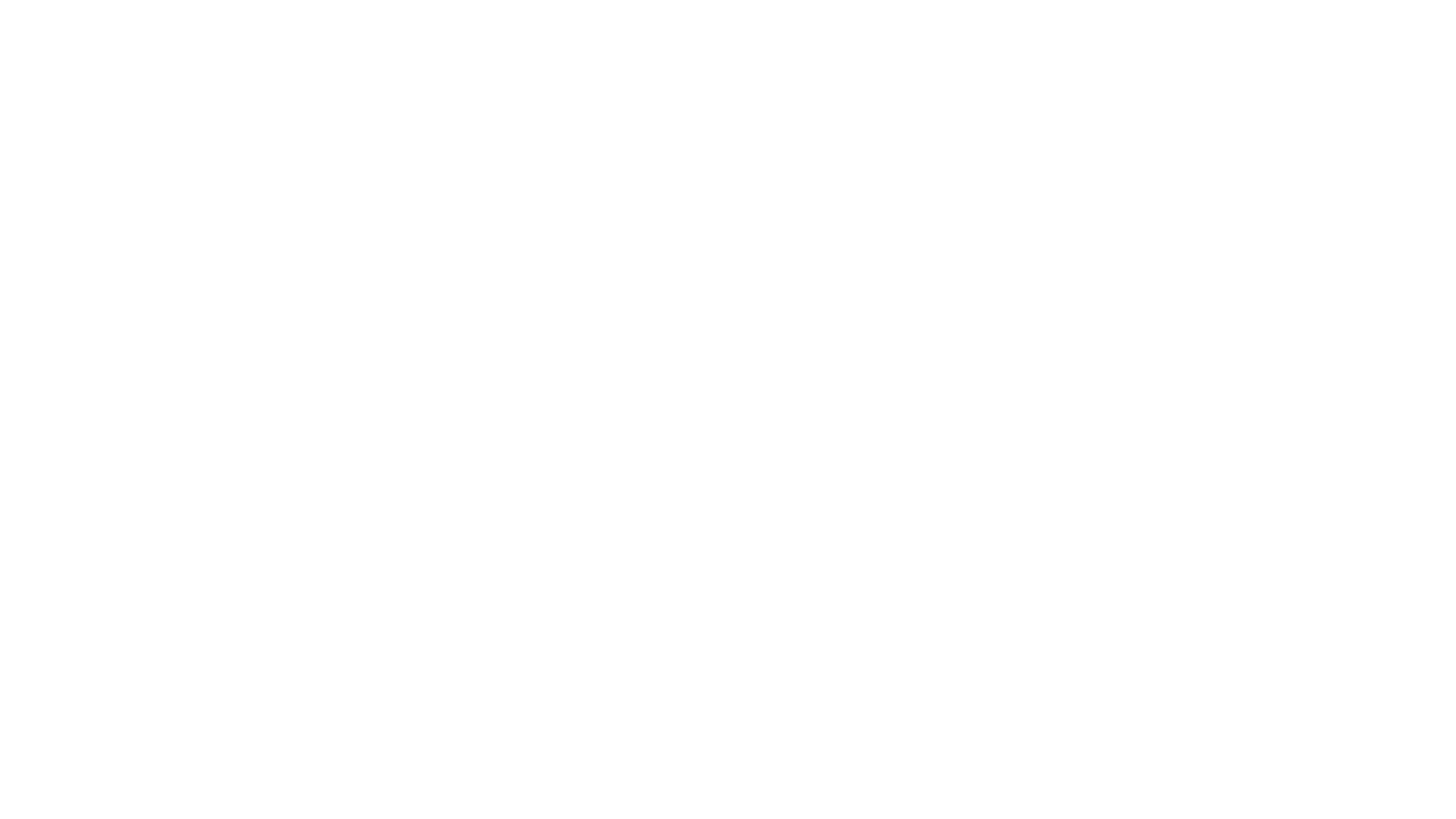 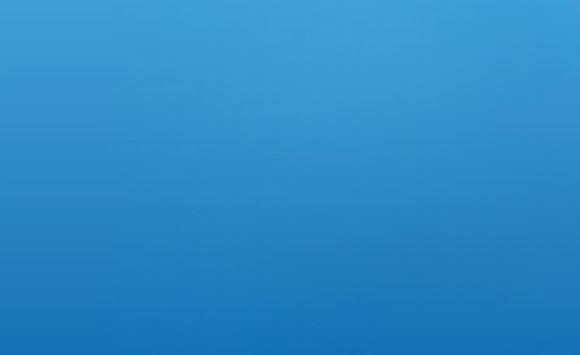 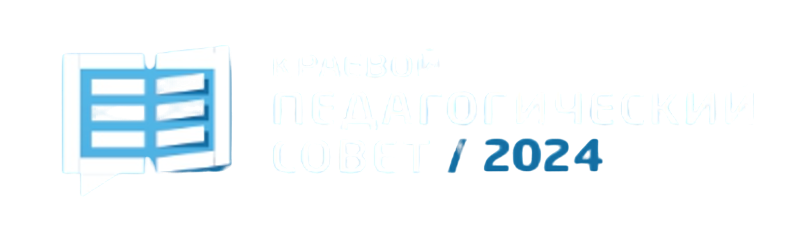 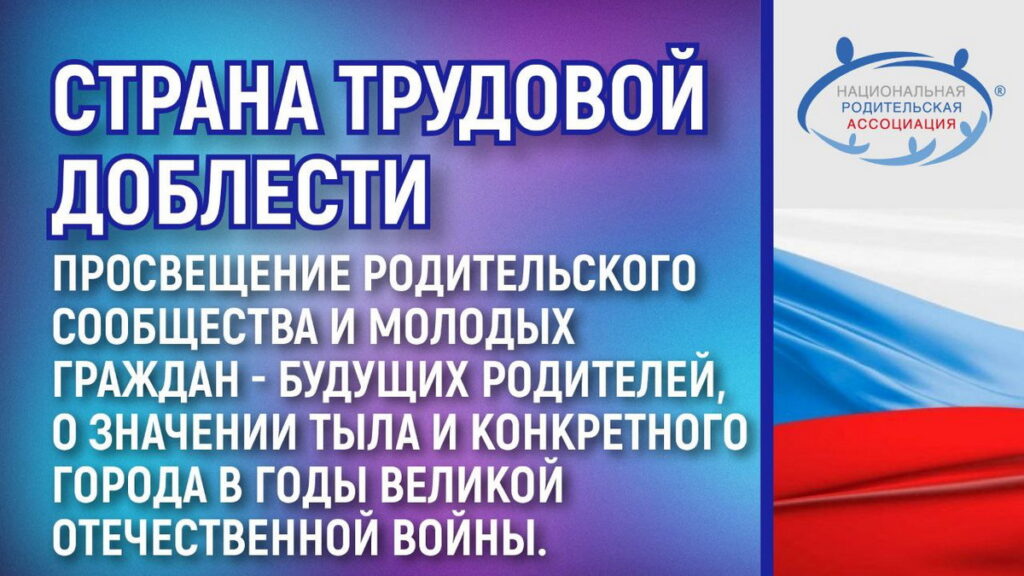 Ссылка на проект:  https://nra-russia.ru/projects/strana-trudovoj-doblesti
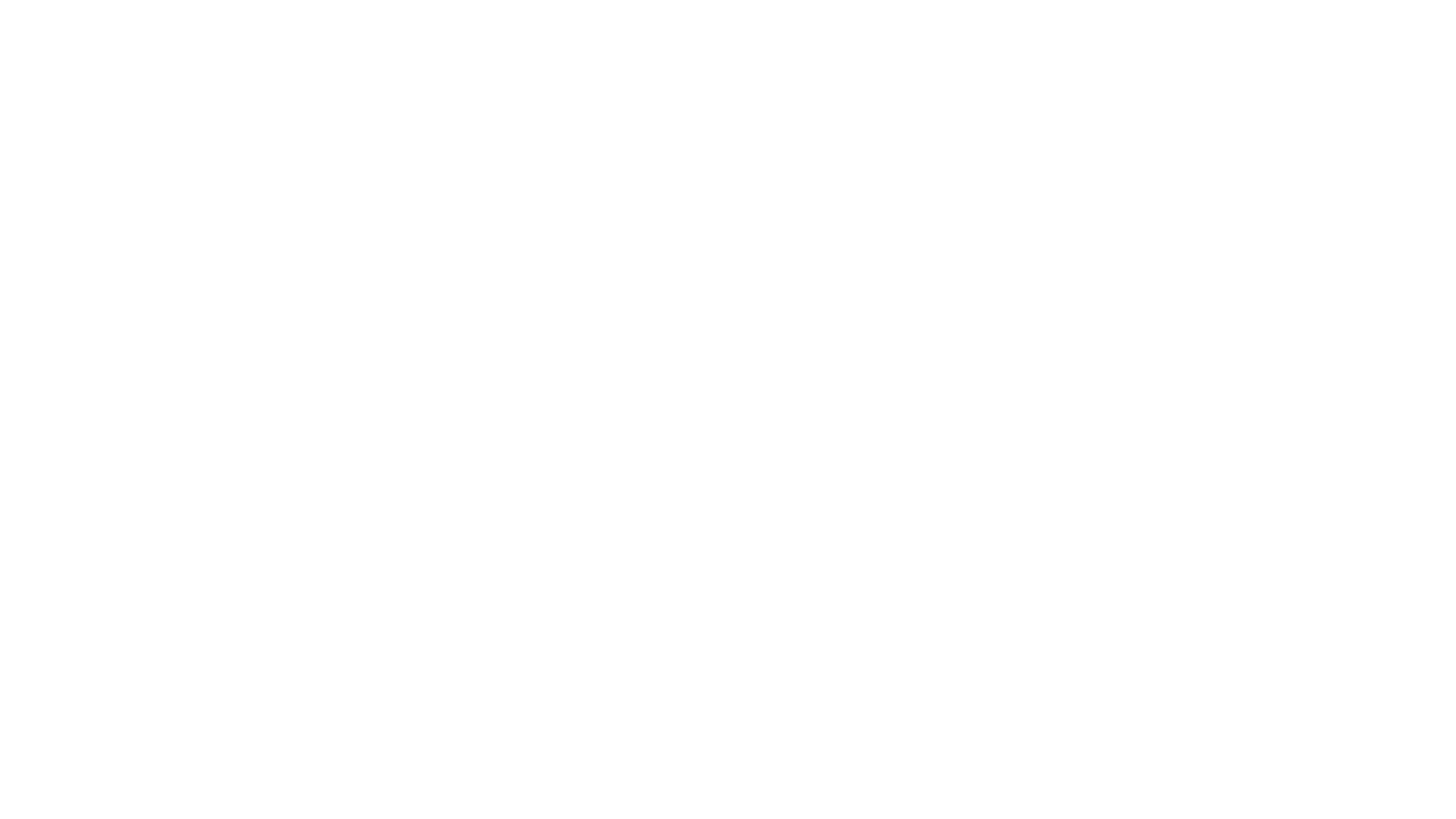 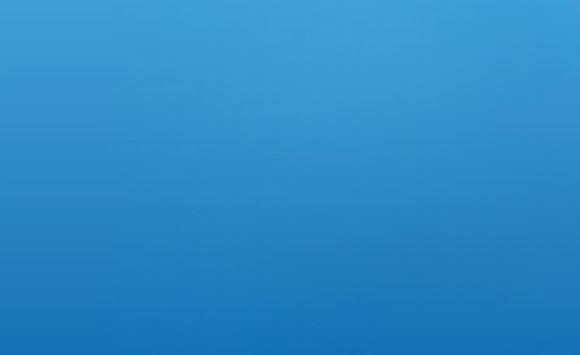 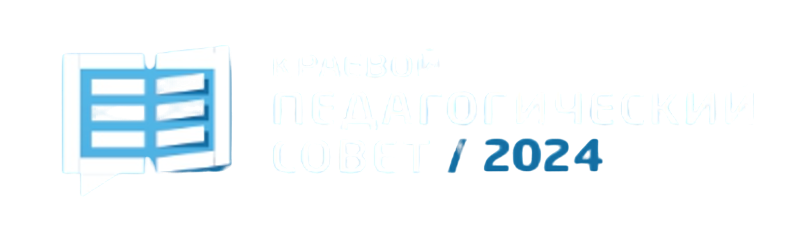 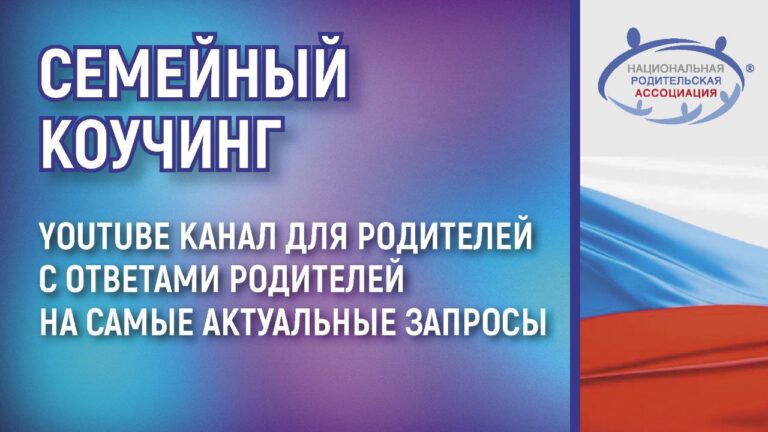 Краткий путеводитель по каналу размещен по ссылке :
                                                                                     https://nra-russia.ru/projects/semejnyj-kouching
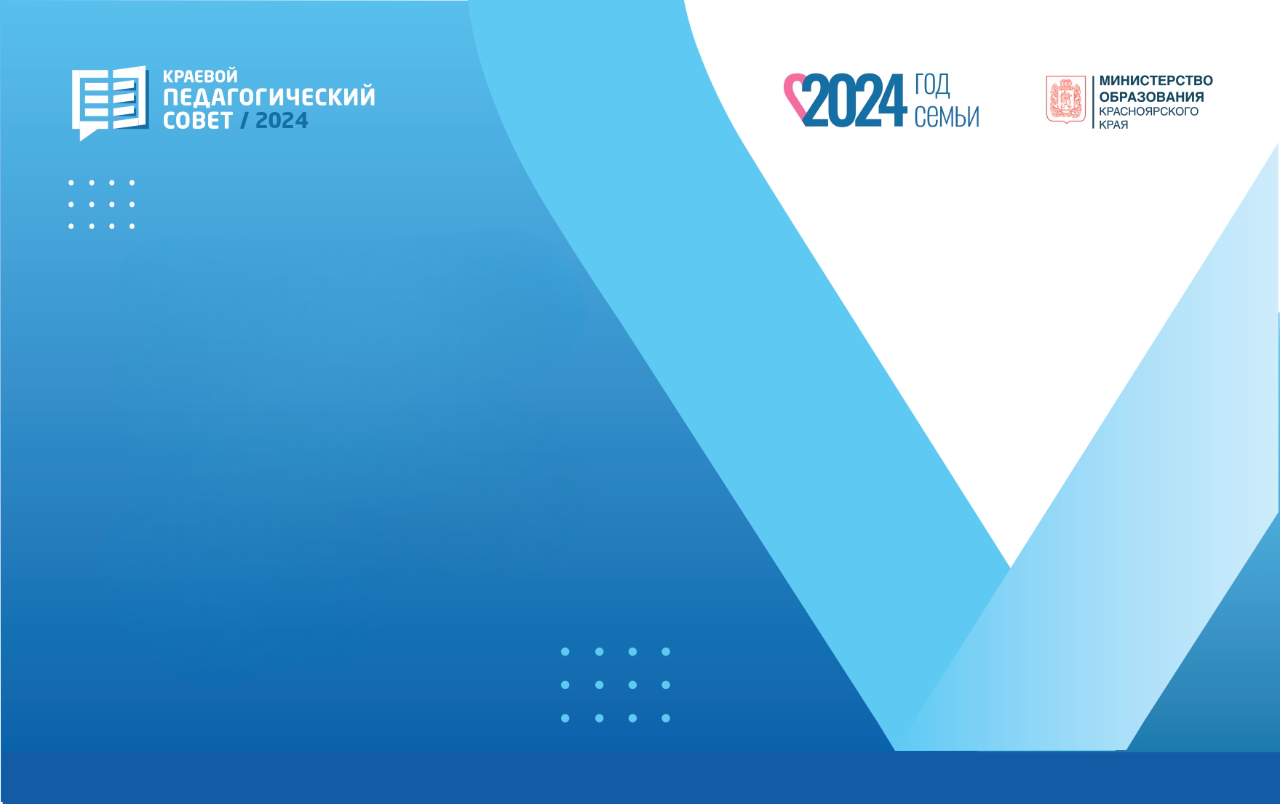 Благодарю за внимание
Контакты для связи: 
Мельник Татьяна Владимировна,
главный специалист отдела воспитания
и кадетских учебных заведений
министерства образования Красноярского края, 
тел.  +7 (391) 222-53-05, e-mail: tvm@krao.ru
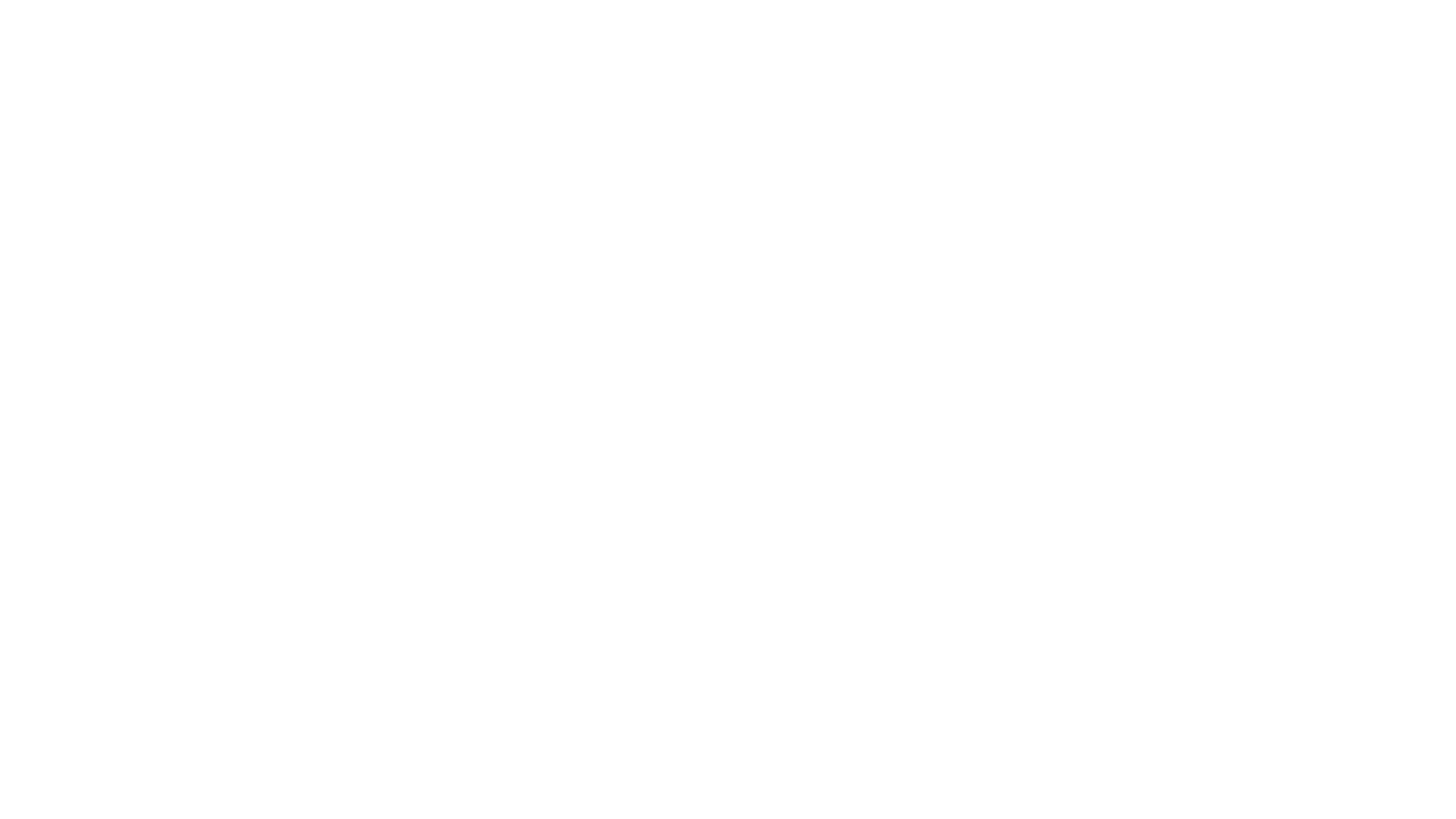 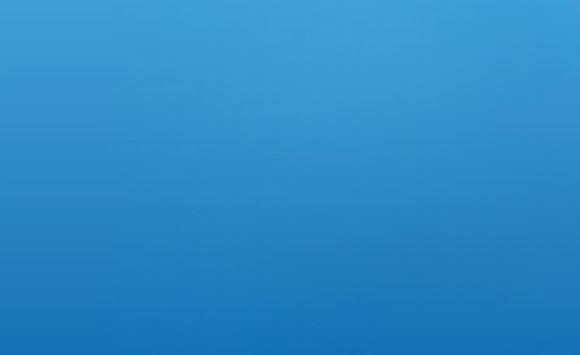 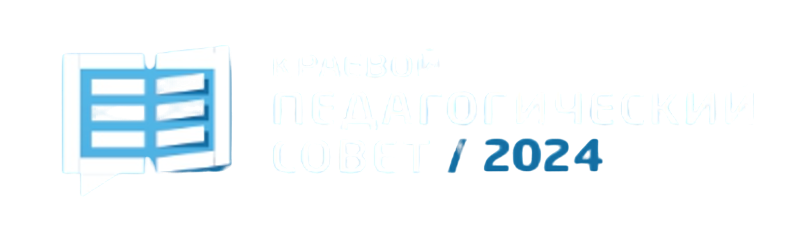 Вопросы для включения в план работы родительского совета
на 2024/2025 учебный год
ноябрь 2024 года 
«О проведении ГИА в 2025 году. Родительская помощь и поддержка в период подготовки и проведения государственной итоговой аттестации»

март 2025 года
«Организация профориентационной работы. Участие родителей в профориентационной деятельности на уровне школы и муниципалитета»

август 2025 года 
   … направить на электронную почту tvm@krao.ru до 30.09.2024